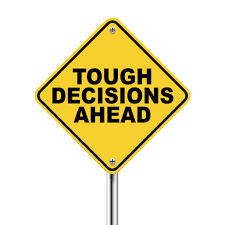 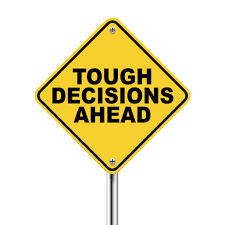 Tough Decisions
Deuteronomy 30:15-20
Deuteronomy 30:15-16
(Deuteronomy 30:15)  "See, I have set before you today life and good, death and evil,
(Deuteronomy 30:16)  in that I command you today to love the LORD your God, to walk in His ways, and to keep His commandments, His statutes, and His judgments, that you may live and multiply; and the LORD your God will bless you in the land which you go to possess.
Deuteronomy 30:19-20
(Deuteronomy 30:19)  I call heaven and earth as witnesses today against you, that I have set before you life and death, blessing and cursing; therefore choose life, that both you and your descendants may live;
(Deuteronomy 30:20)  that you may love the LORD your God, that you may obey His voice, and that you may cling to Him, for He is your life and the length of your days; and that you may dwell in the land which the LORD swore to your fathers, to Abraham, Isaac, and Jacob, to give them."
Introduction
Life is full of choices – Some are easy
They are simple, common choices
We make these choices every day


Some are tough and have life changing consequences
Introduction
Life is full of choices – Some are TOUGH

Some choices have life changing consequences – marriage, divorce, change jobs, move to another state or country

The most difficult choices have to do with values
Rich Young Ruler
(Luke 18:22)  So when Jesus heard these things, He said to him, "You still lack one thing. Sell all that you have and distribute to the poor, and you will have treasure in heaven; and come, follow Me."
(Luke 18:23)  But when he heard this, he became very sorrowful, for he was very rich.
What are you willing to give up?
Some Tough Choices
MARRIAGE
Man with wedding ring on index finger
Someone commented about the ring on the wrong finger
He said, “I married the wrong woman.”
Some Tough Choices
FAMILY 

FAMILY VS. MONEY, JOB, HOBBY

STAY AT HOME VS. PAY FOR DAY CARE
Some Tough Choices
AGING

PREPARE FOR RETIREMENT, DECLINE IN HEALTH, LESS INCOME

HOW TO CARE FOR AGING PARENTS

AT YOUR HOME VS. NURSING HOME
Some Tough Choices
SELFISH / PERSONAL

MY INTERESTS VS. FAMILY

MY DESIRES VS. GOD

MY WANTS VS. HELPING OTHERS
HOW TO MAKE HARD CHOICES
NARROW DOWN TO LOWEST THE DENOMINATOR
HOW TO MAKE HARD CHOICES
NARROW DOWN TO LOWEST DENOMINATOR
AGAPE LOVE – WHAT IS BEST FOR OTHERS?
HOW TO MAKE HARD CHOICES
NARROW DOWN TO LOWEST DENOMINATOR
AGAPE LOVE – WHAT IS BEST FOR OTHERS?
NEVER SAY NEVER – DON’T PAINT YOURSELF IN A CORNER
HOW TO MAKE HARD CHOICES
NARROW DOWN TO LOWEST DENOMINATOR
AGAPE LOVE – WHAT IS BEST FOR OTHERS?
NEVER SAY NEVER – DON’T PAINT YOURSELF IN A CORNER
LISTEN TO ADVICE FROM THOSE YOU TRUST
HOW TO MAKE HARD CHOICES
NARROW DOWN TO LOWEST DENOMINATOR
AGAPE LOVE – WHAT IS BEST FOR OTHERS?
NEVER SAY NEVER – DON’T PAINT YOURSELF IN A CORNER
LISTEN TO ADVICE FOR THOSE YOU TRUST
BE WILLING TO LIVE WITH THE CONSEQUENCES OF YOUR CHOICE
ONE FINAL THOUGHT
(Matthew 6:33)  But seek first the kingdom of God and His righteousness, and all these things shall be added to you.

IN EVERY CHOICE – PUT GOD FIRST!

IS GOD FIRST IN THE CHOICES YOU MAKE?
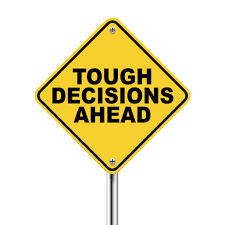